Cost Analysis
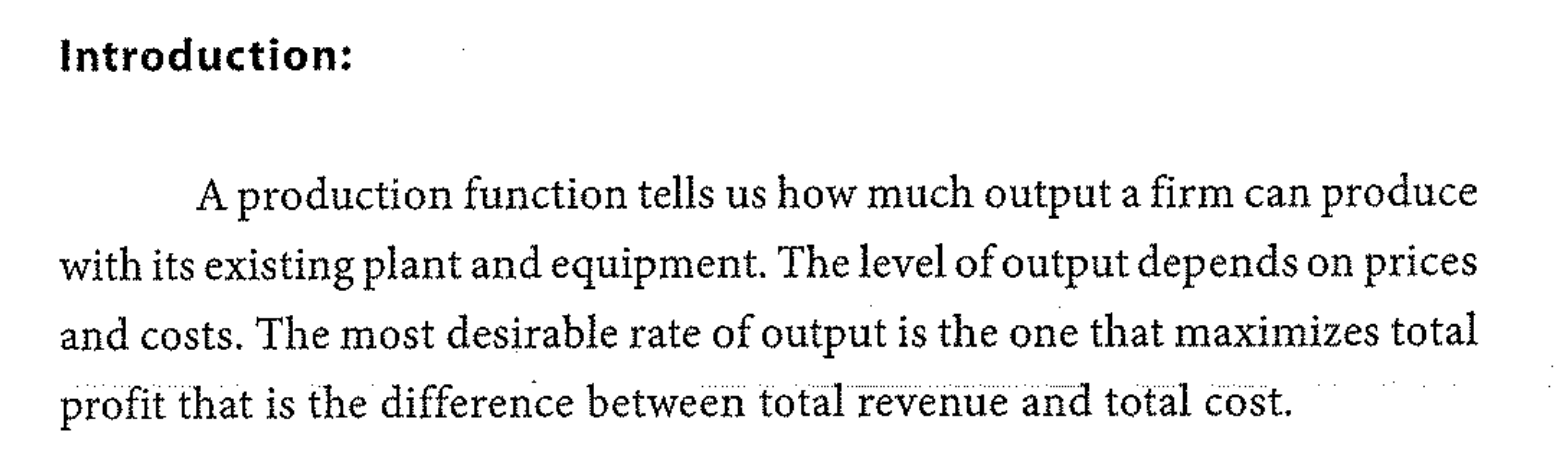 inputs? (existing equipment) -------- outputs-------- (Q)*prices = revenue -------Total profits = TR-TC
      wages --labor                                                                                  cost  
      rent -- land                                                                     economic concept not accounting 
       intrest --capital
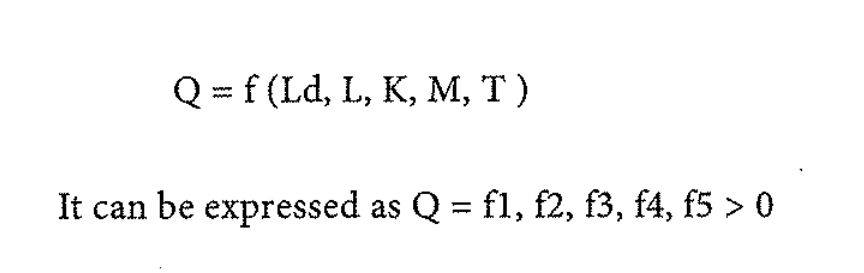 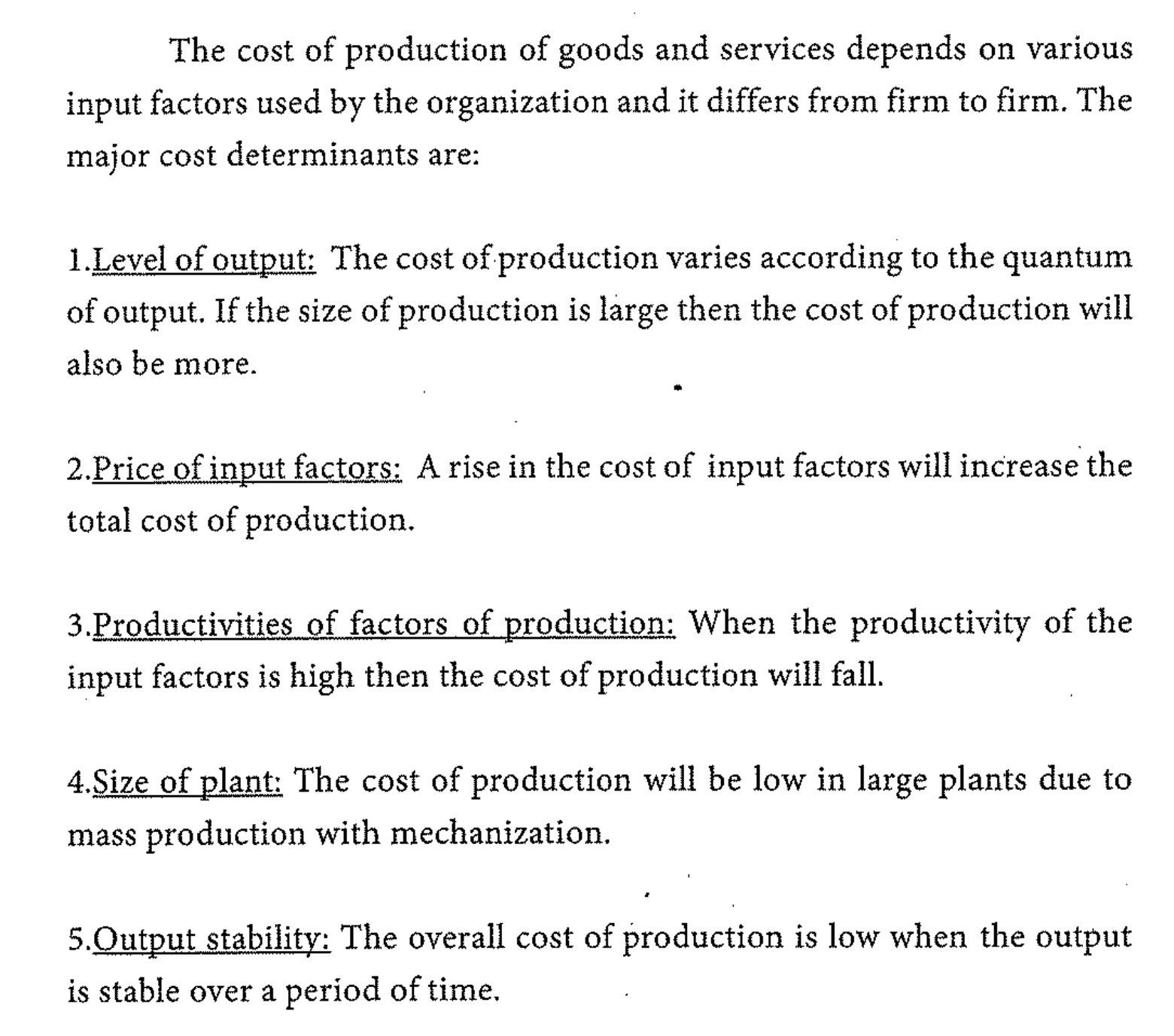 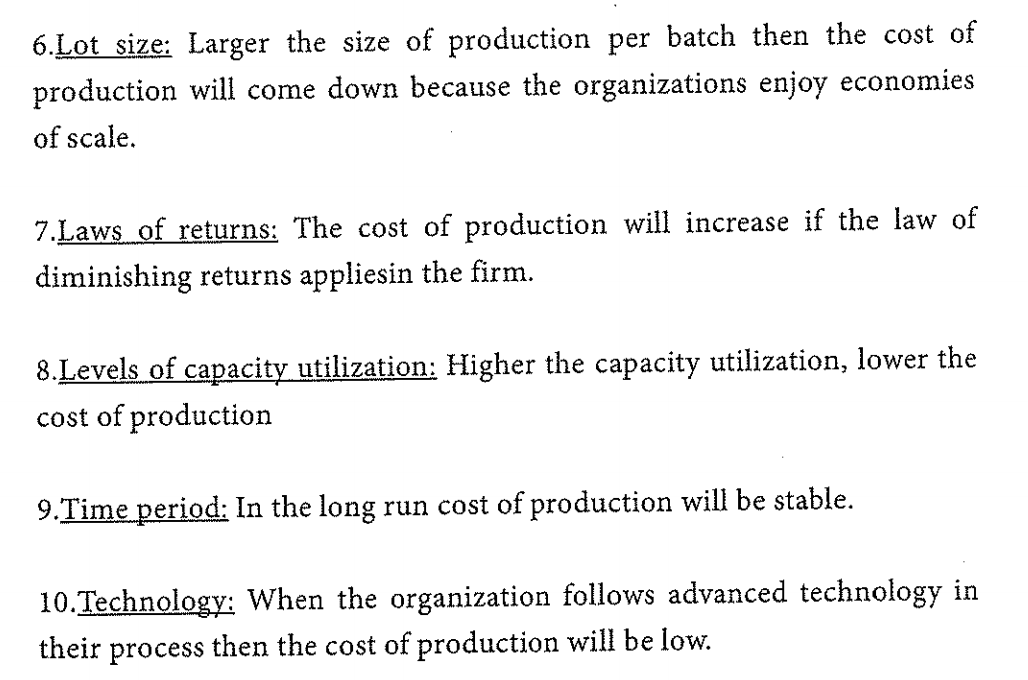 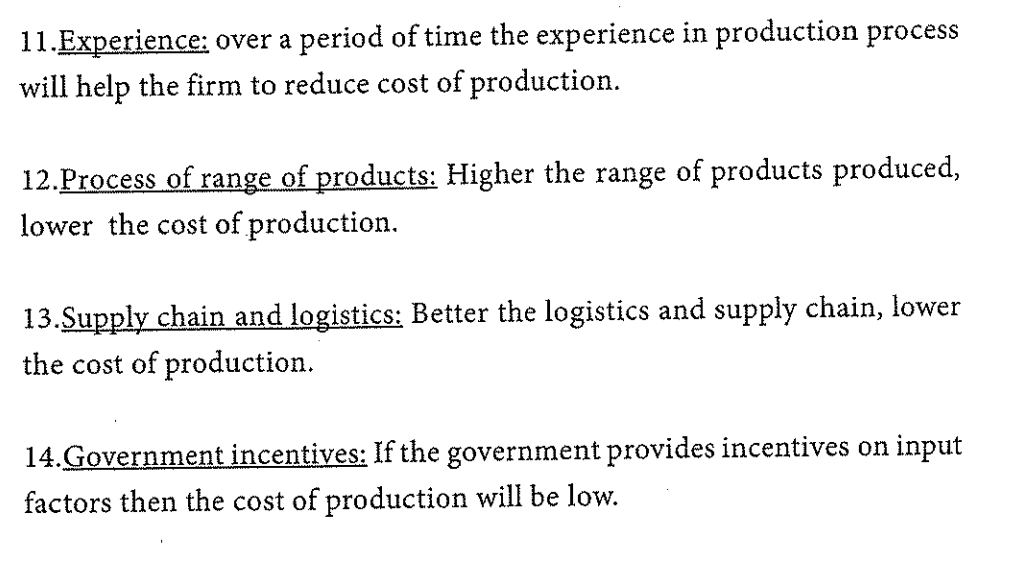 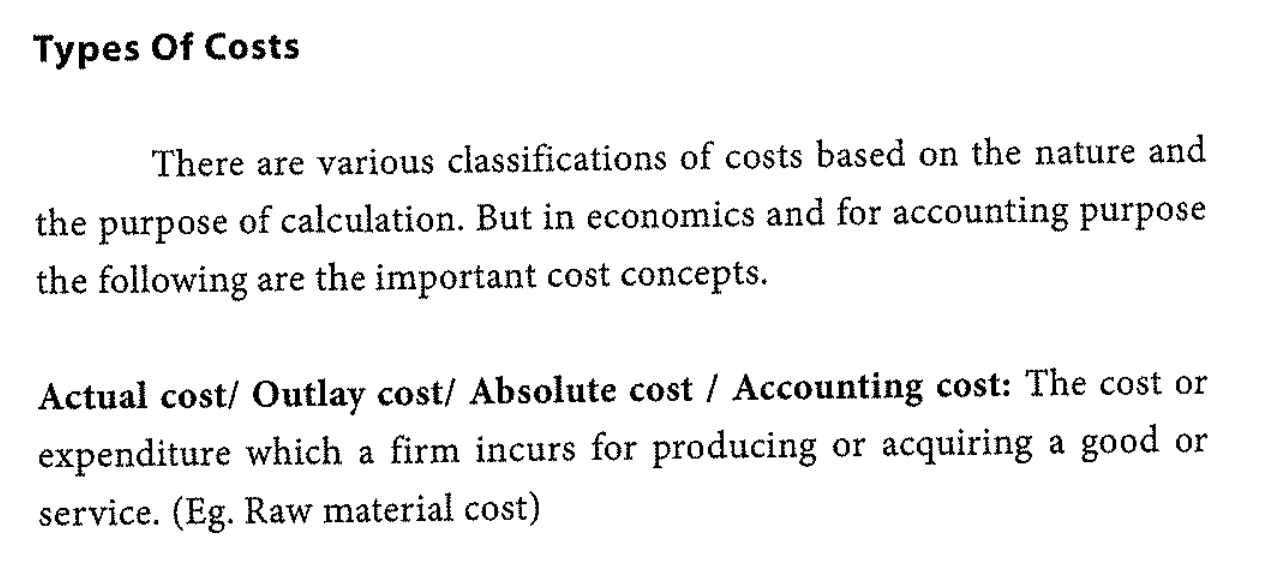 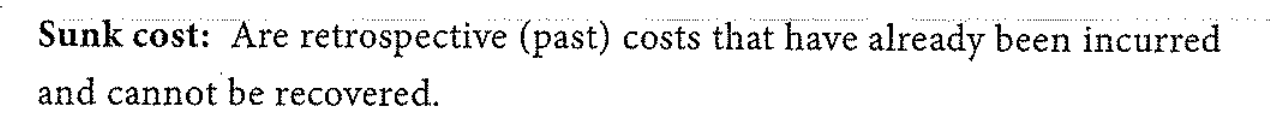 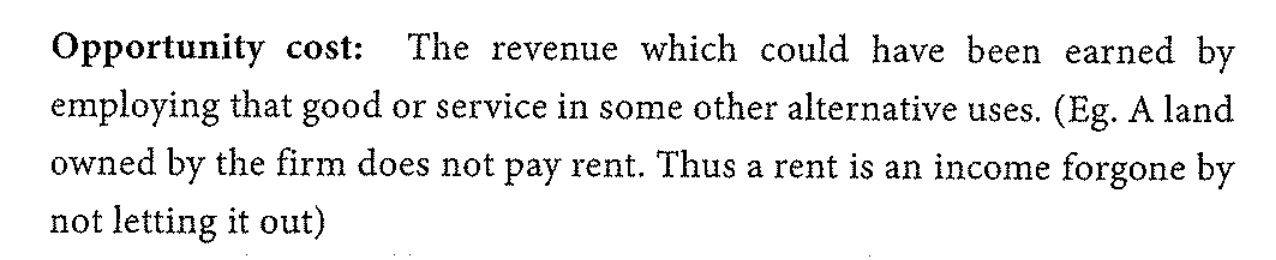 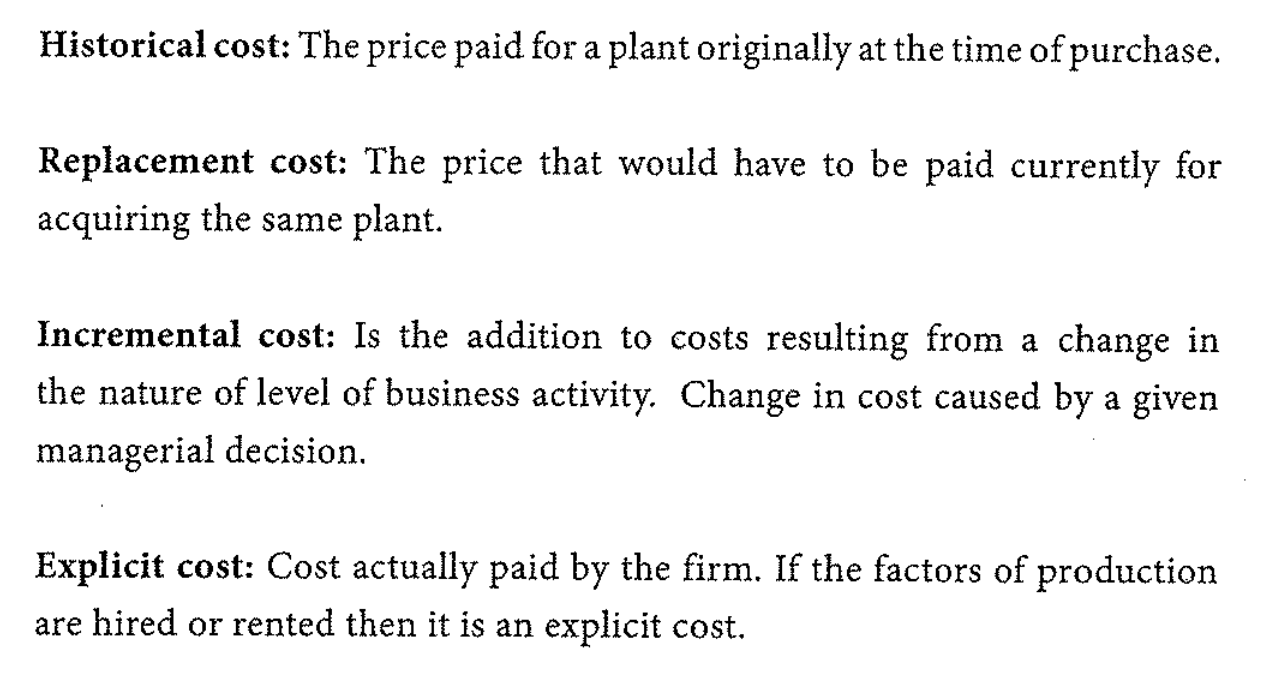 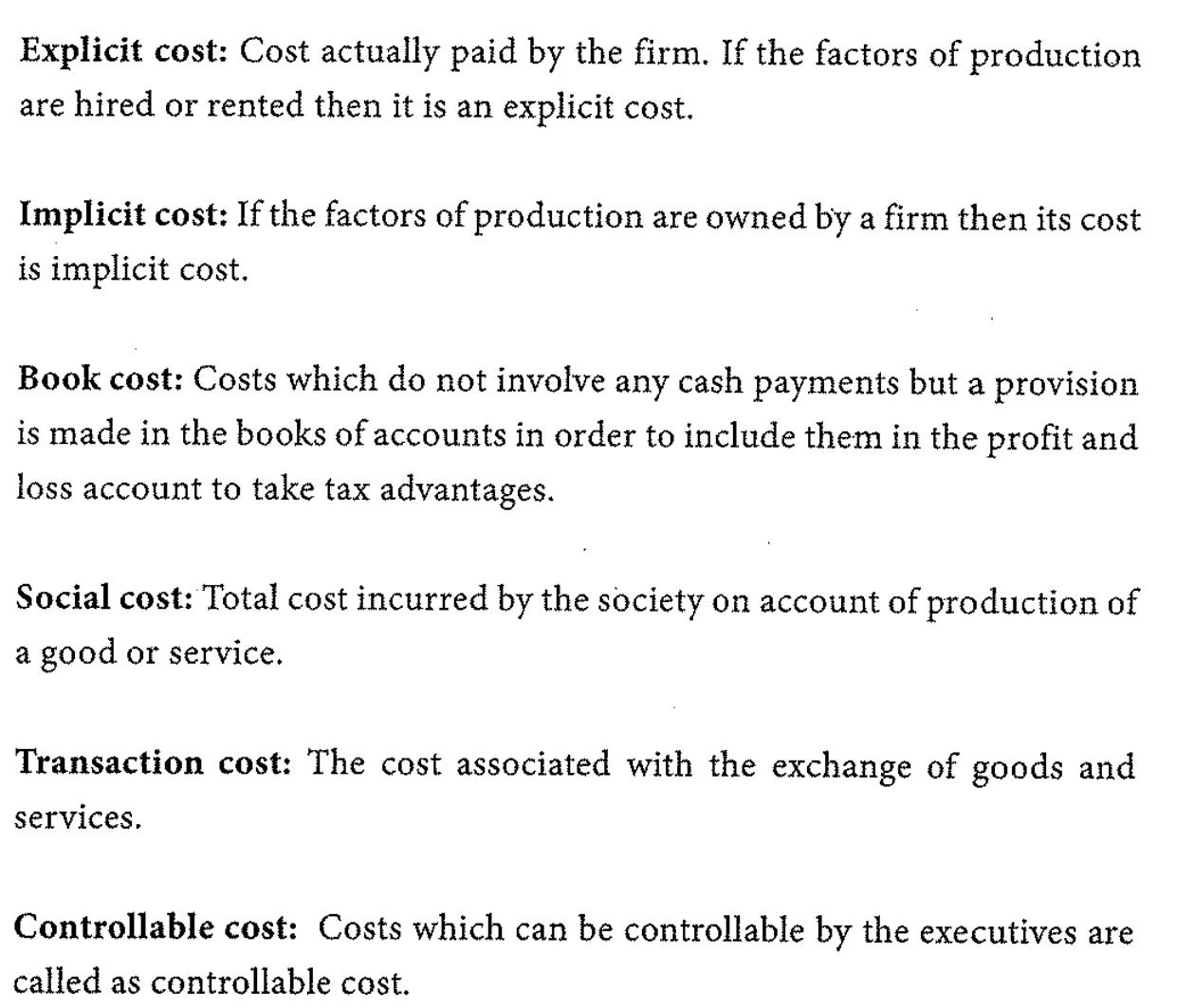 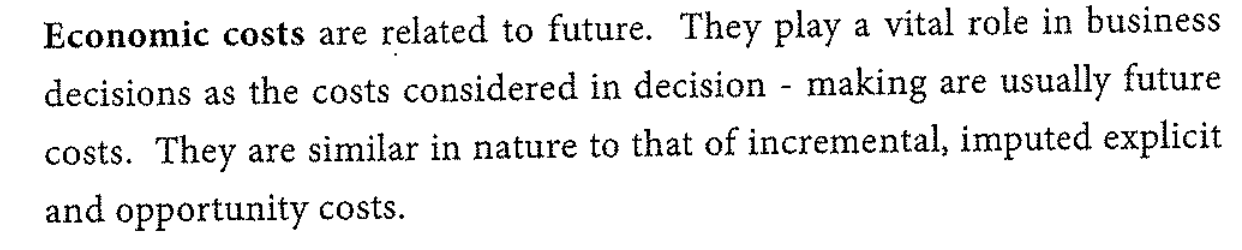 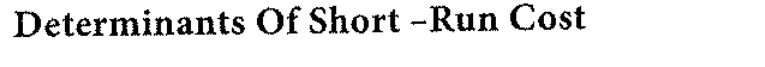 التكاليف الثاابتة
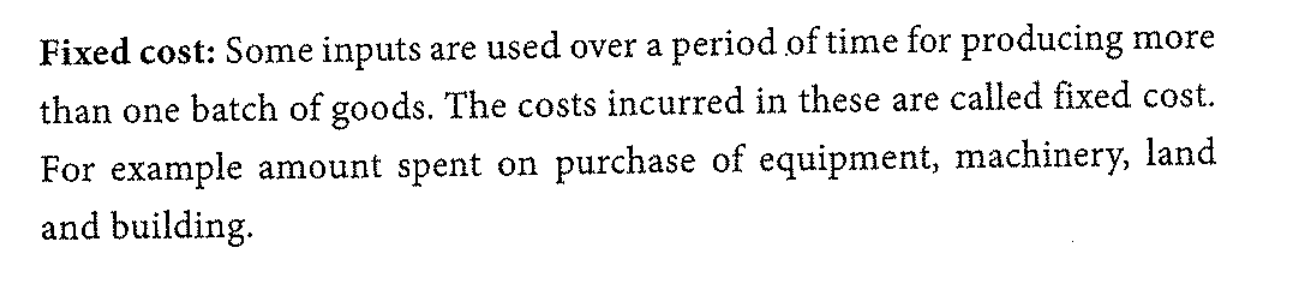 التكاليف المتغيرة
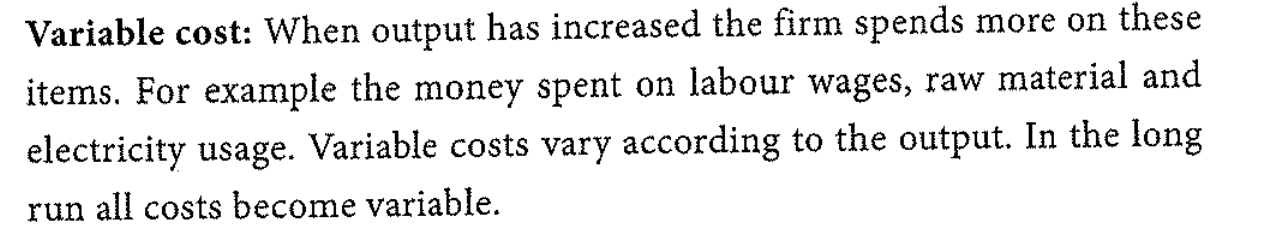 Fixed cost + Variable cost = Total Cost
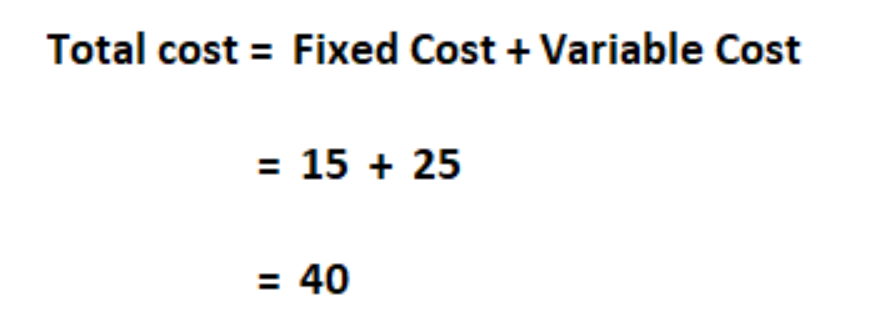 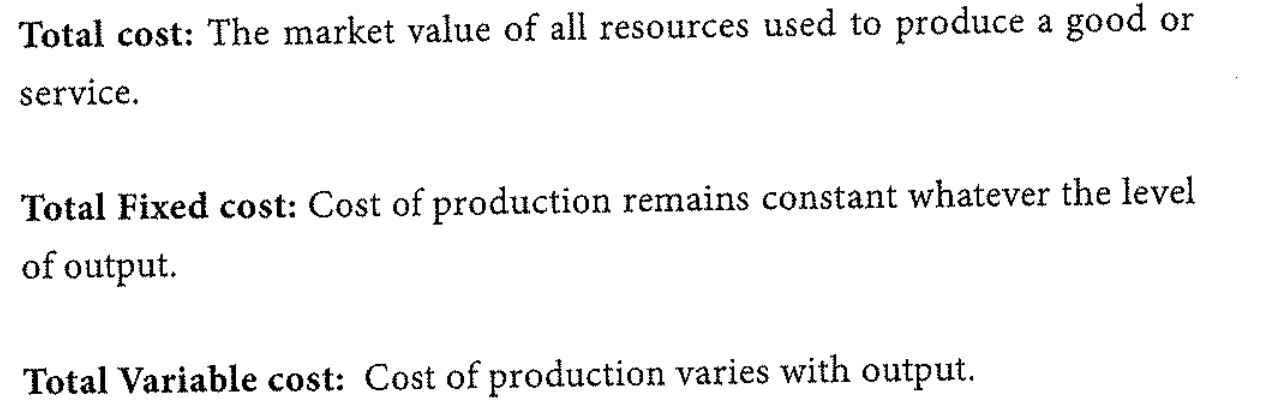 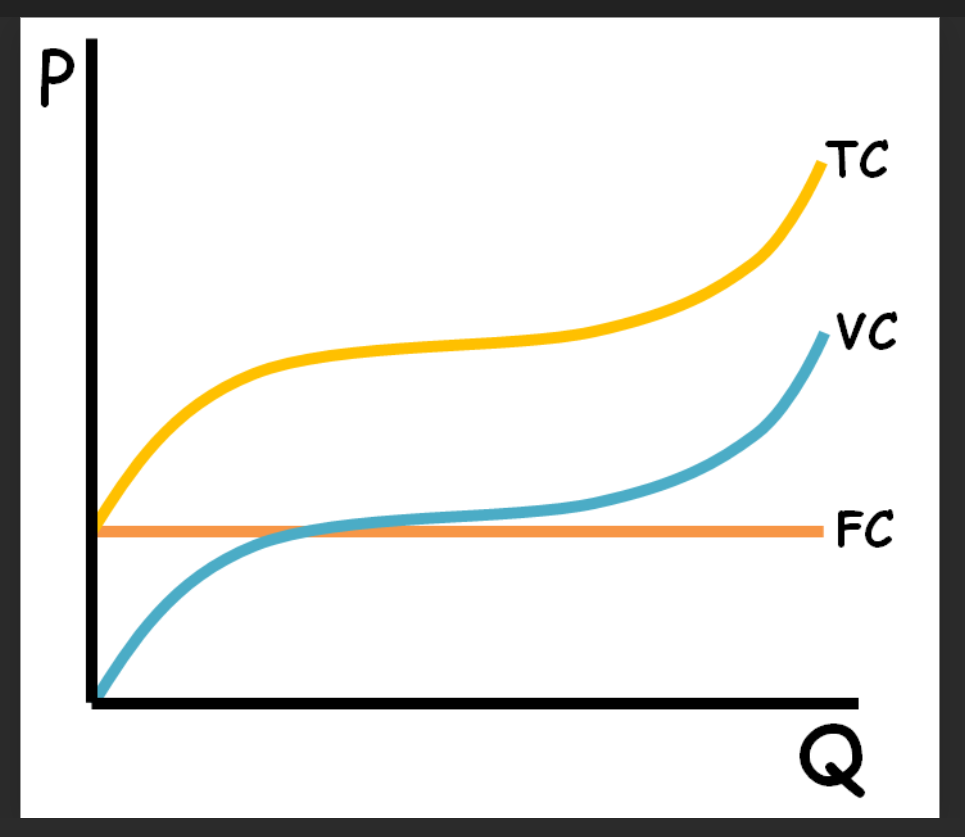 ATC=TC/Q


AVC=VC/Q

AFC=FC/Q
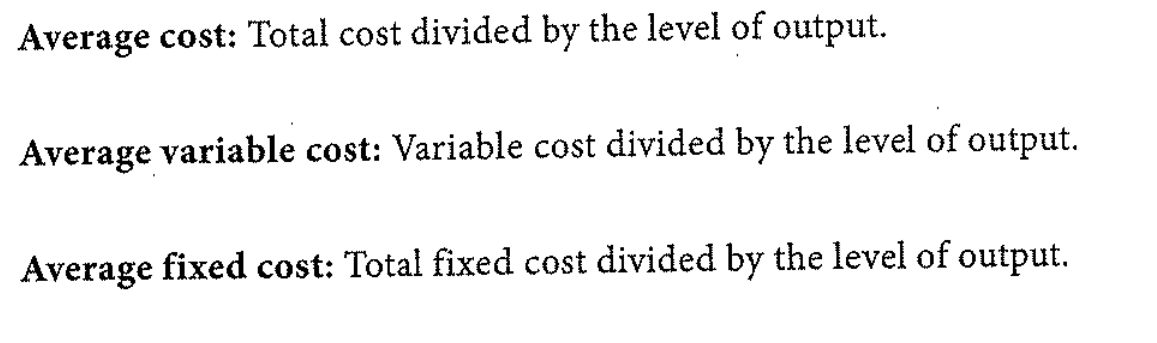 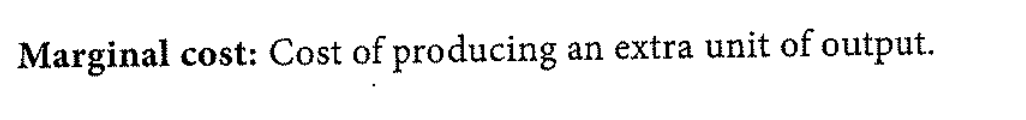 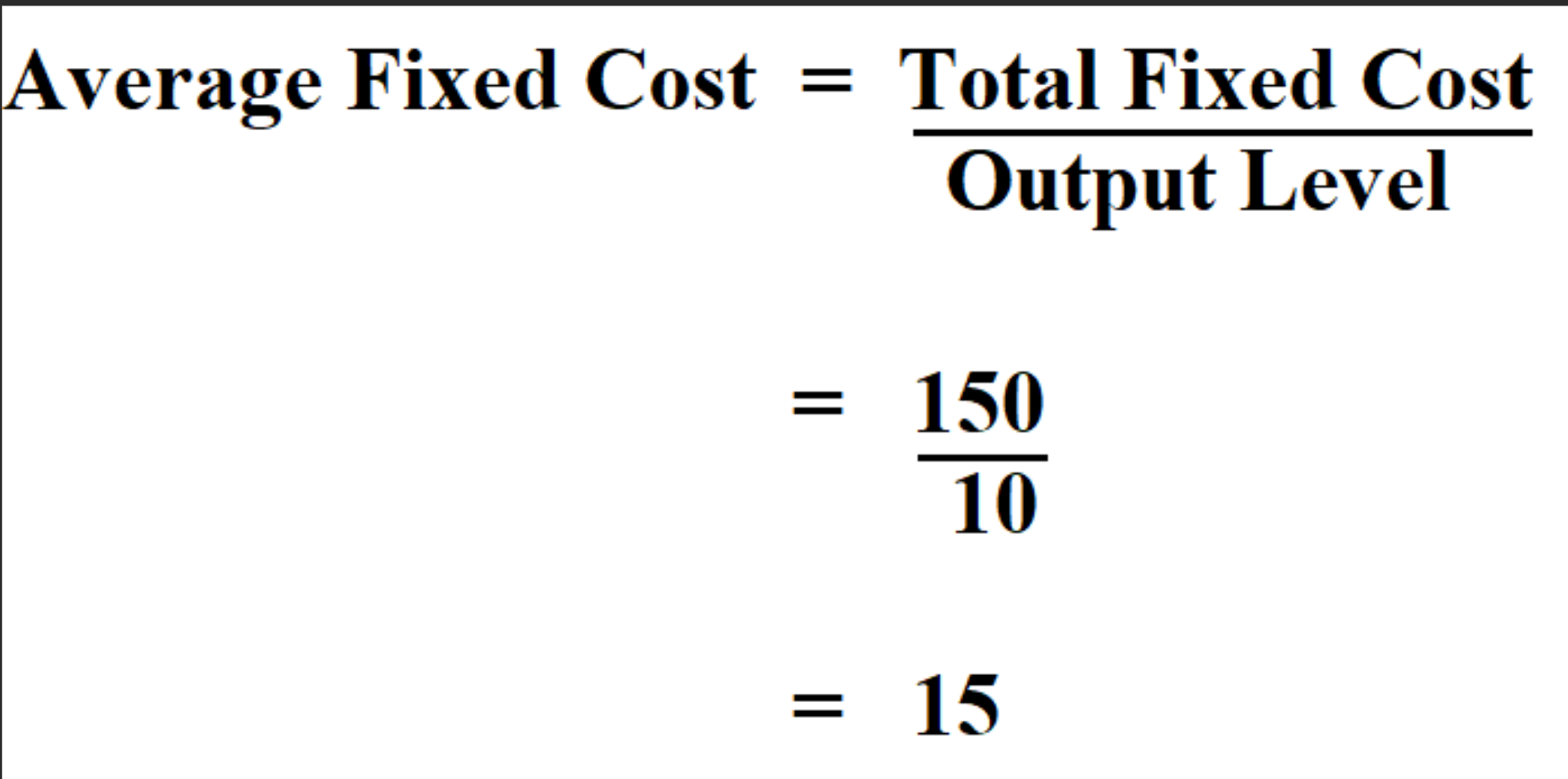 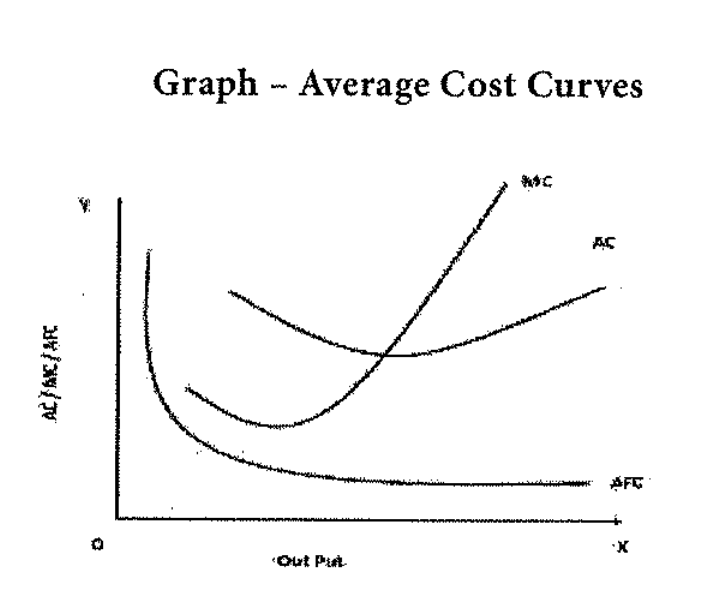 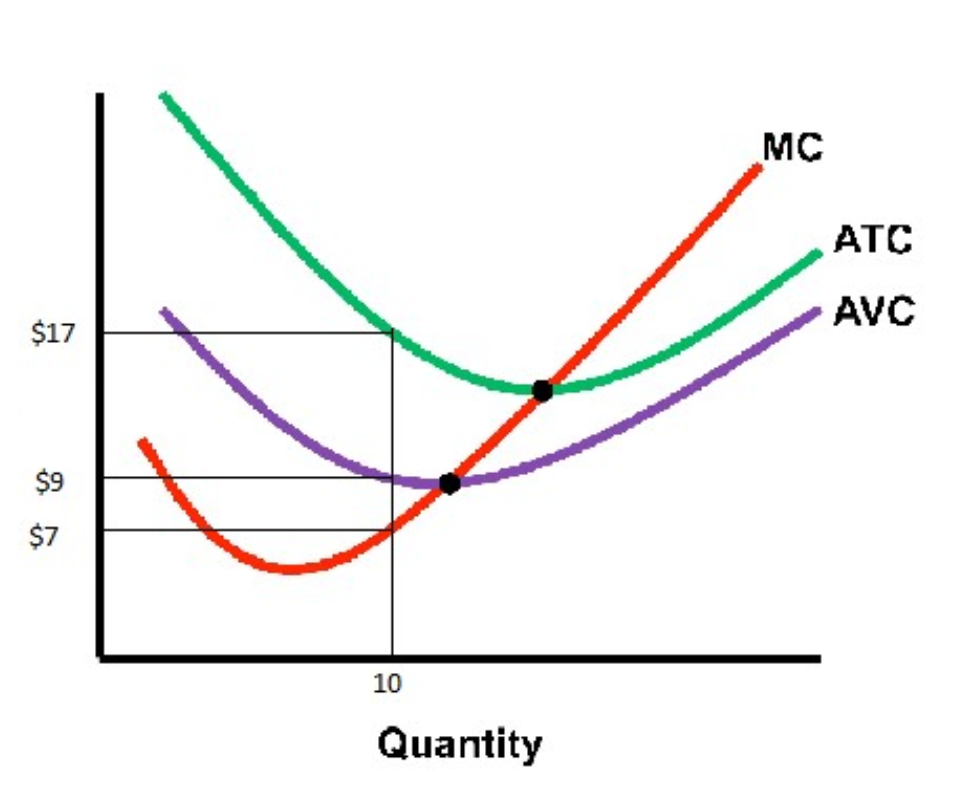 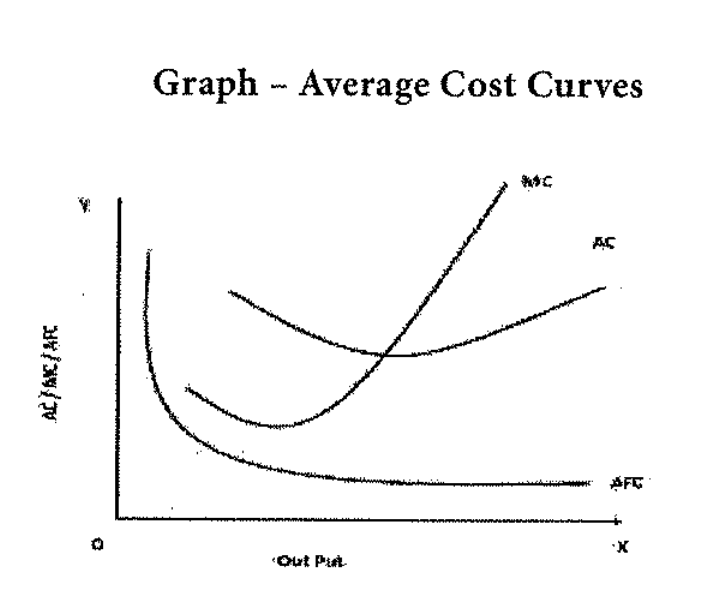 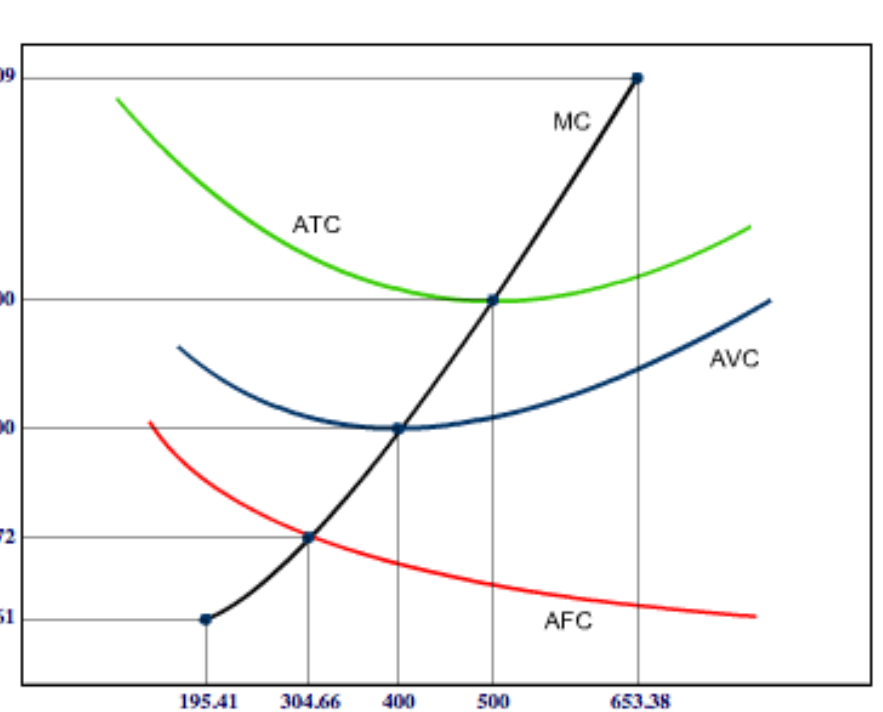 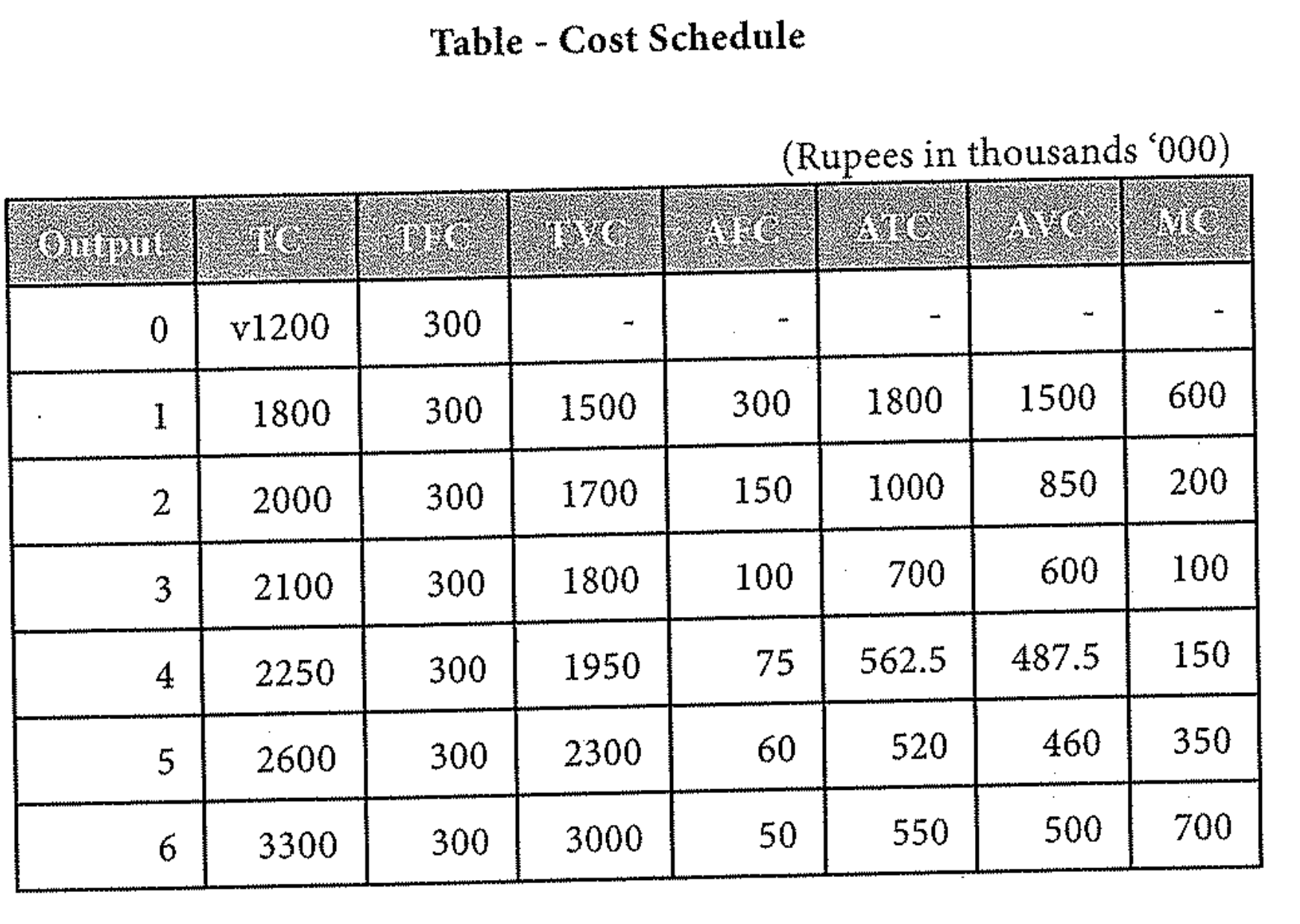 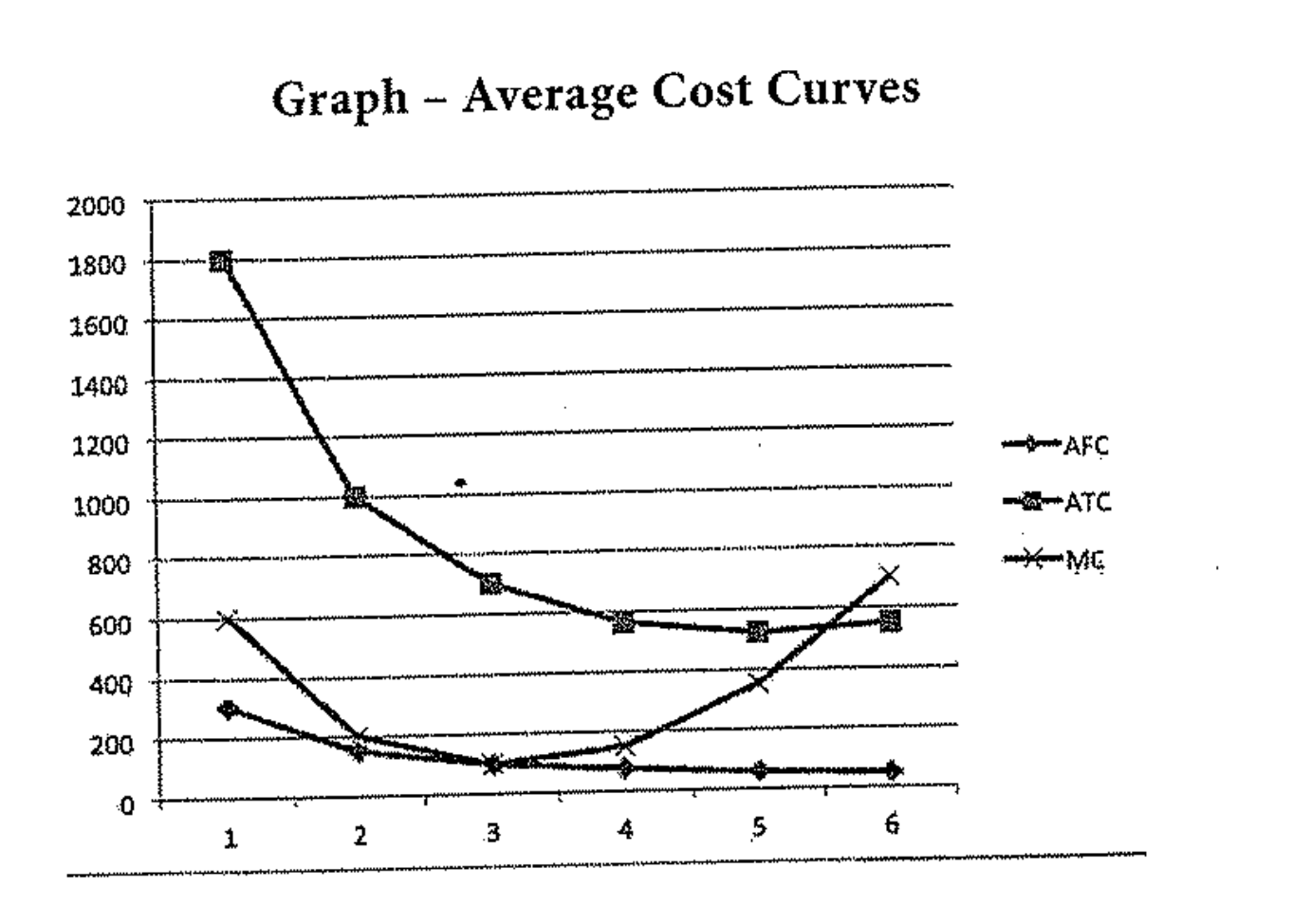 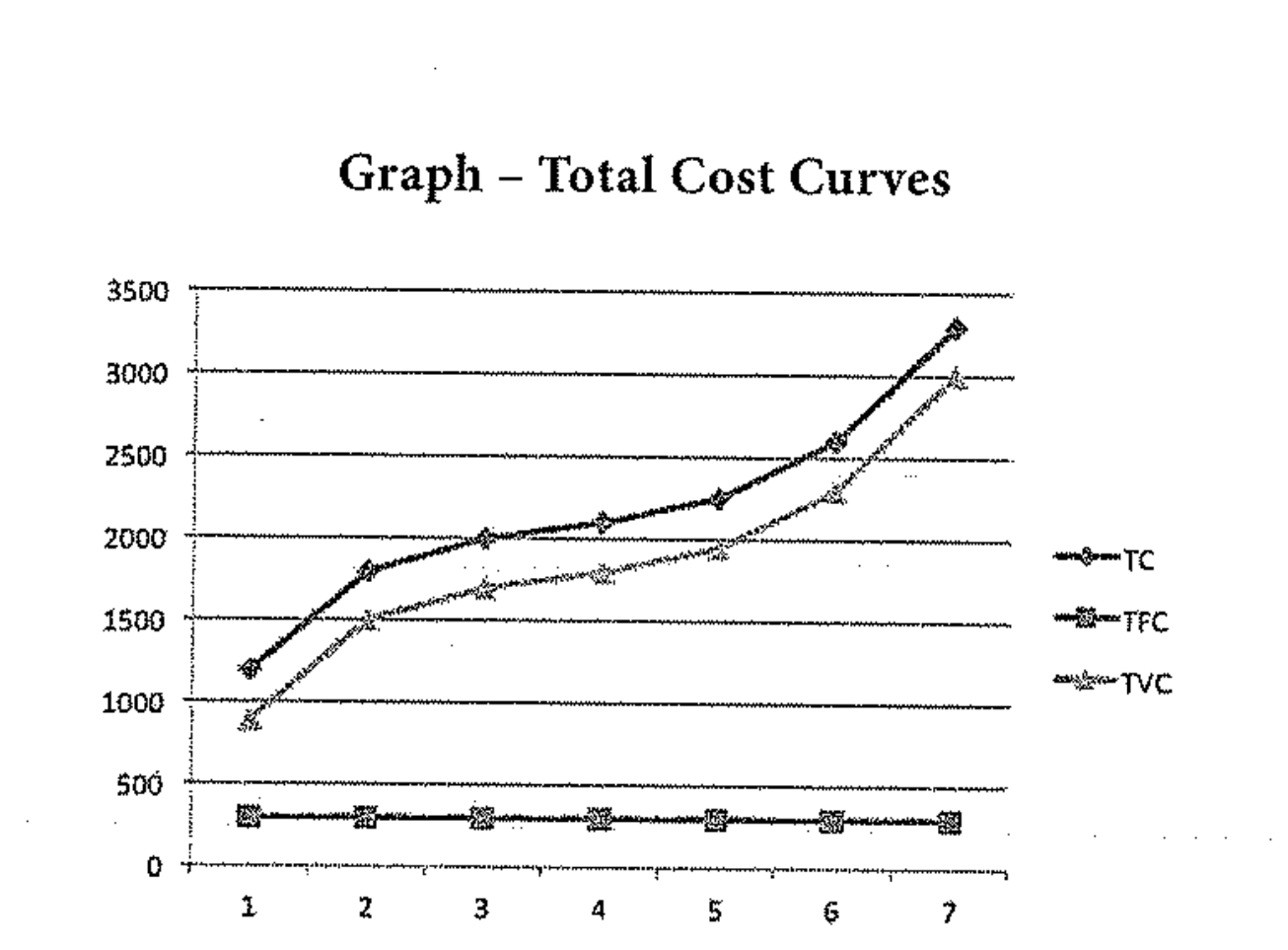 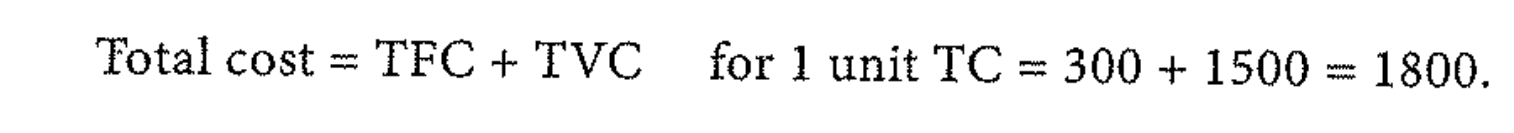 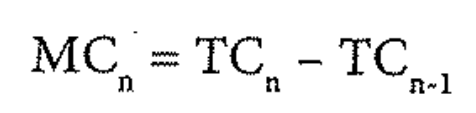 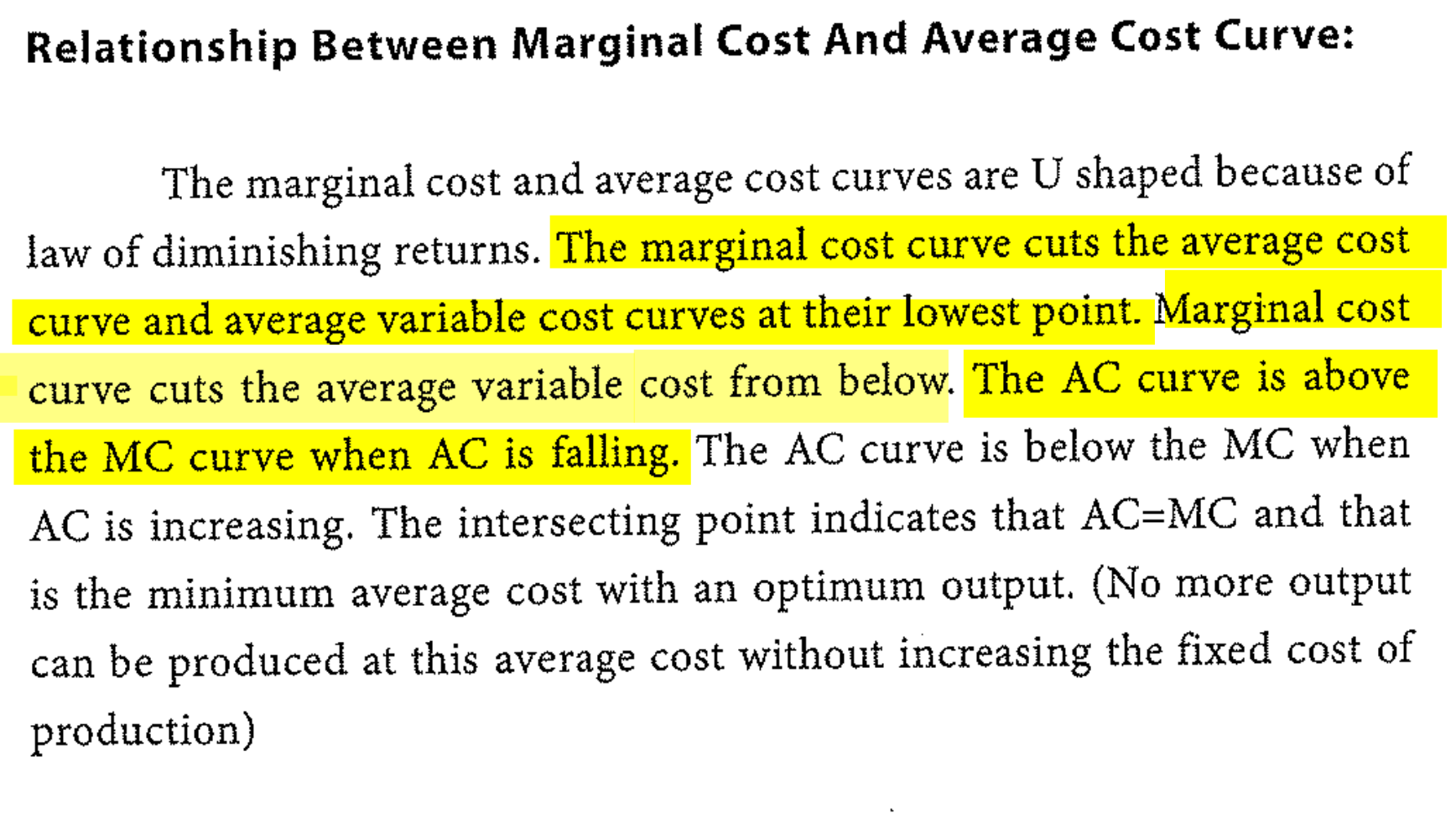 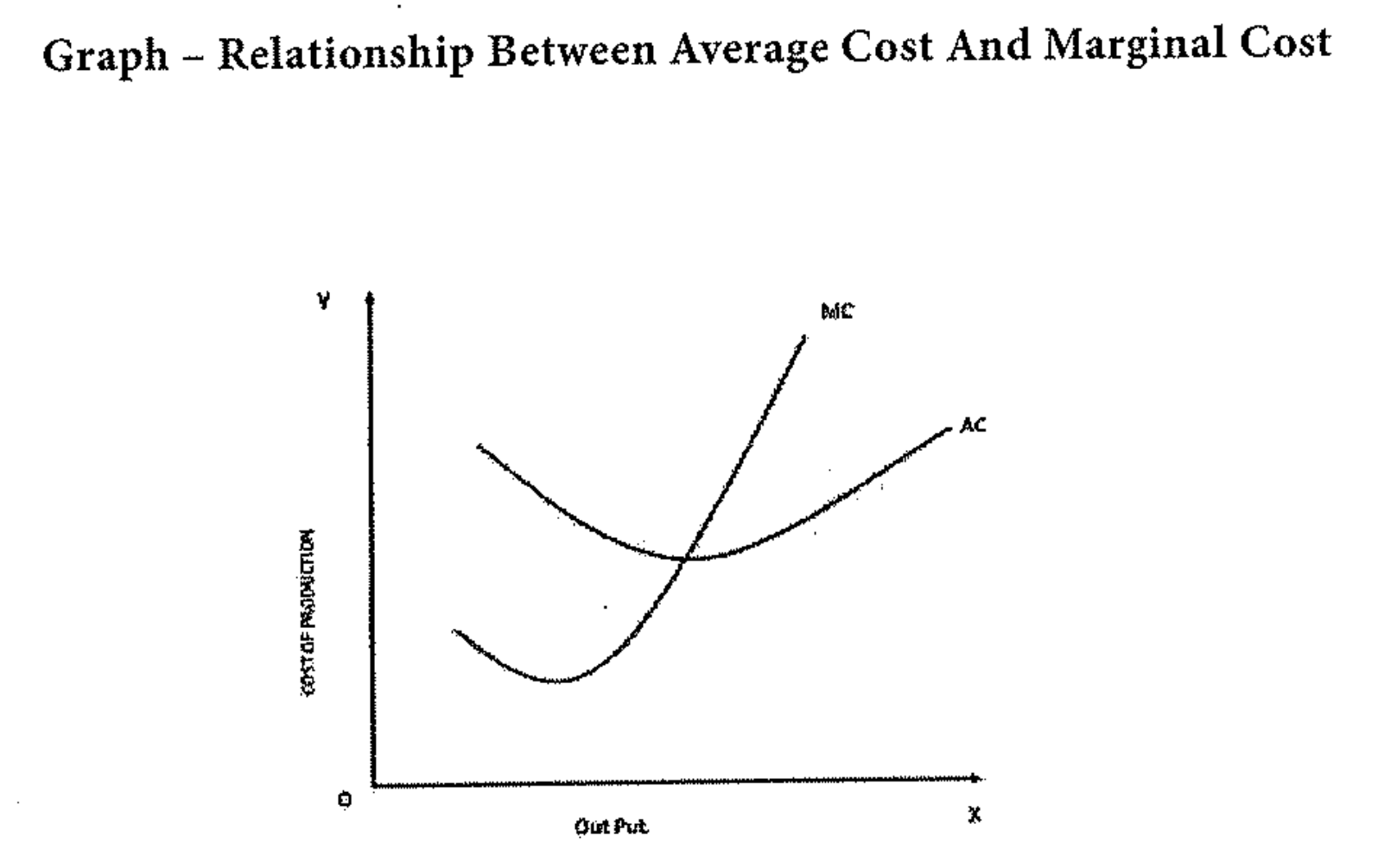 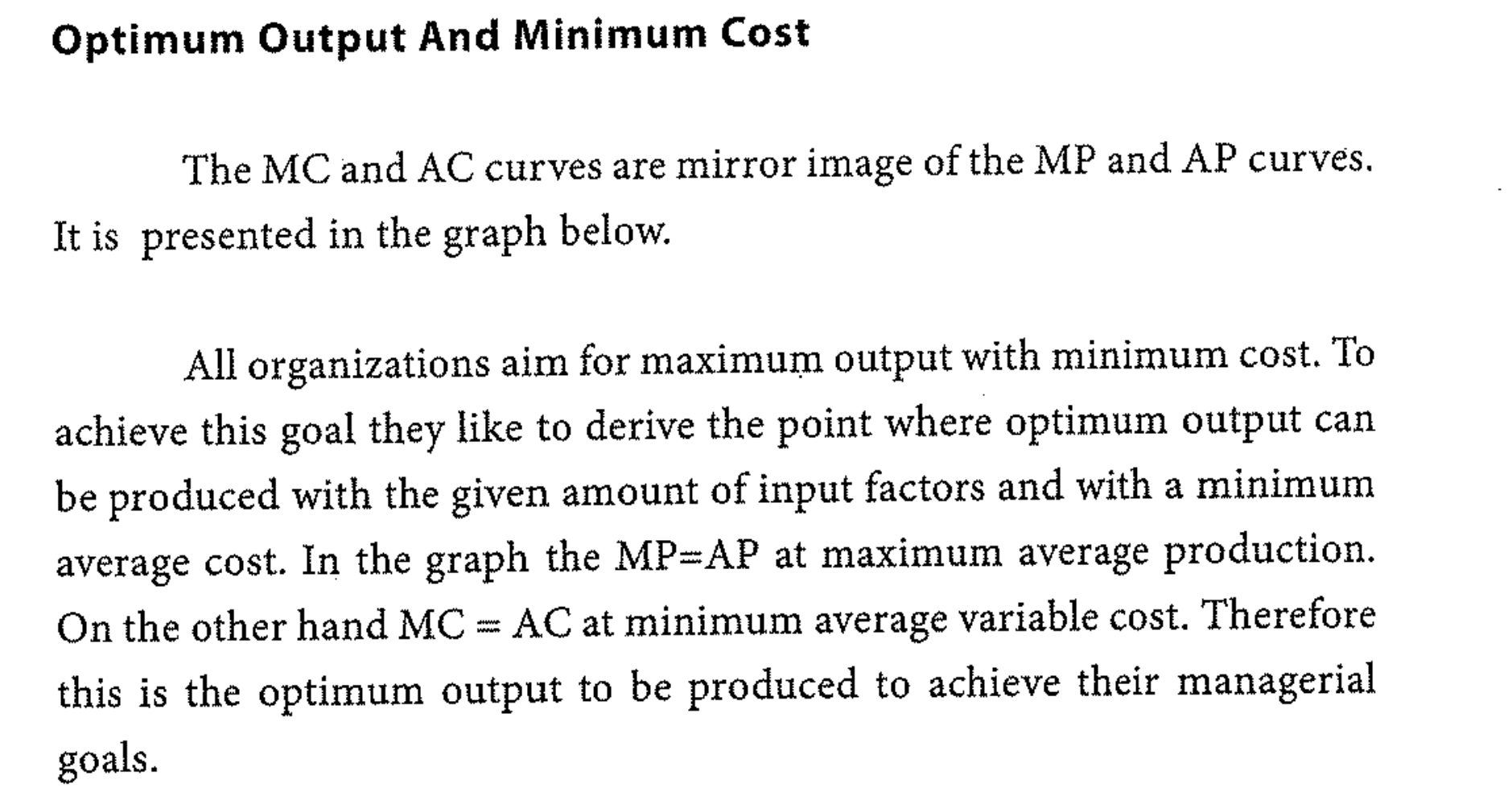 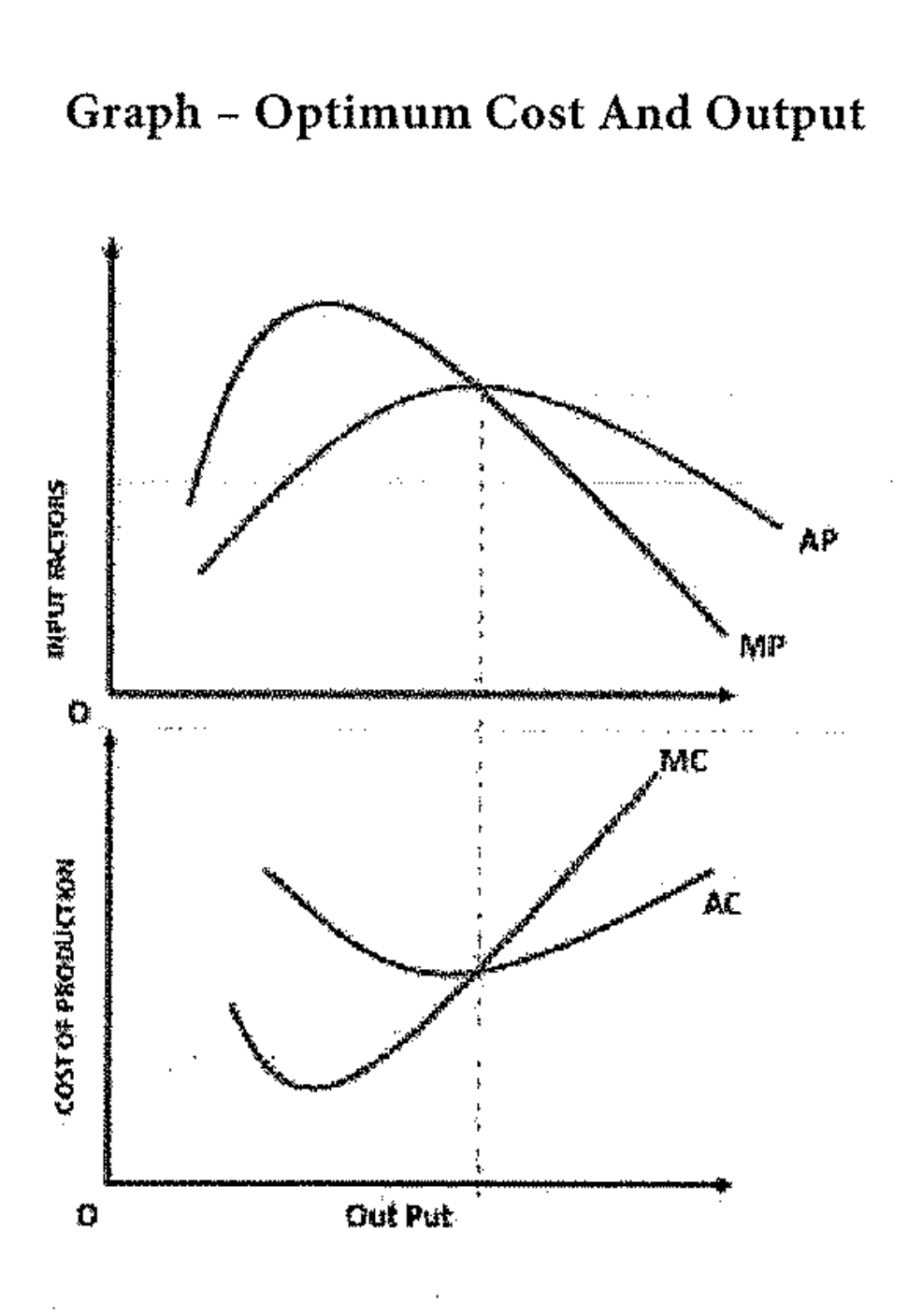 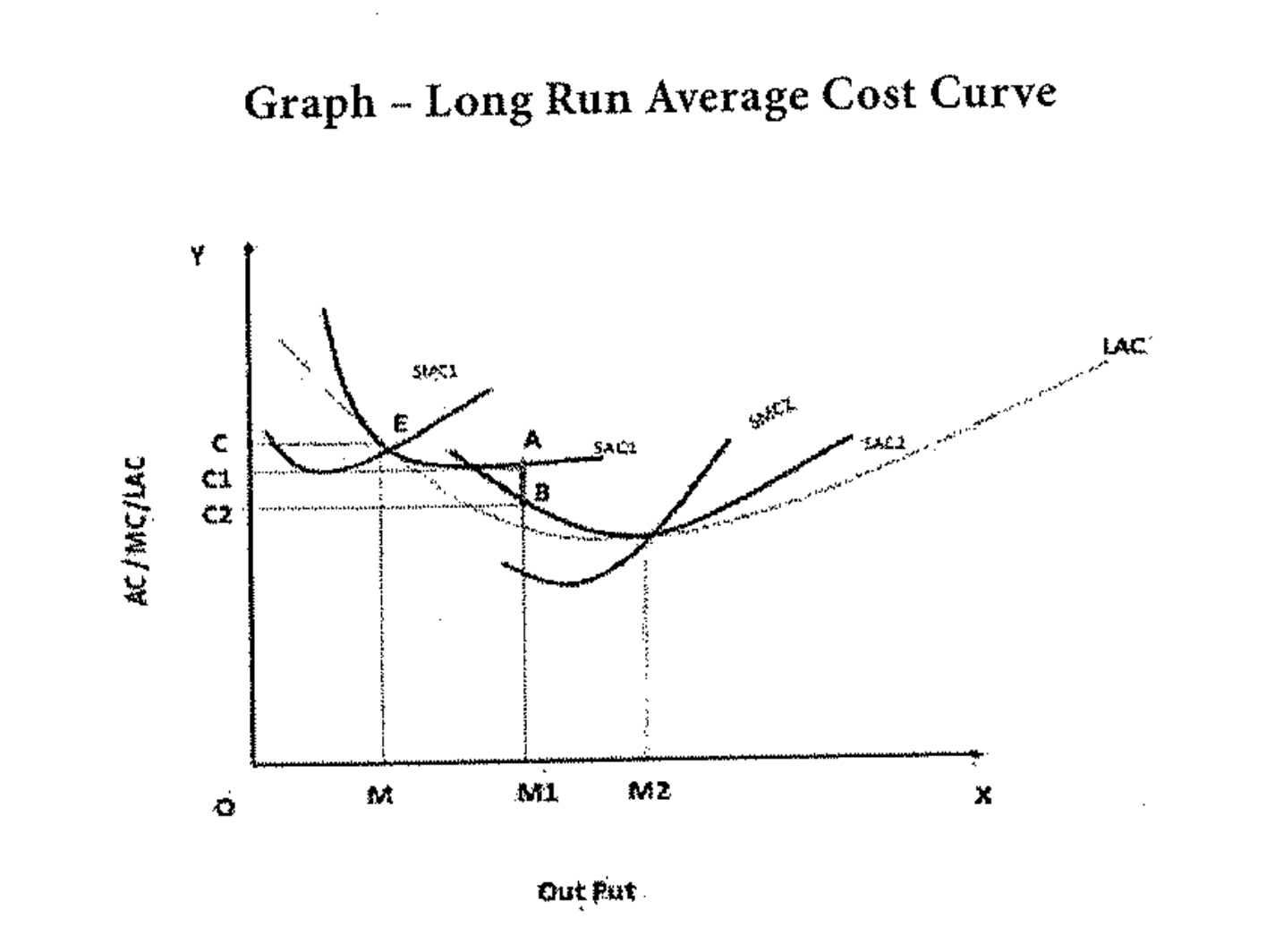 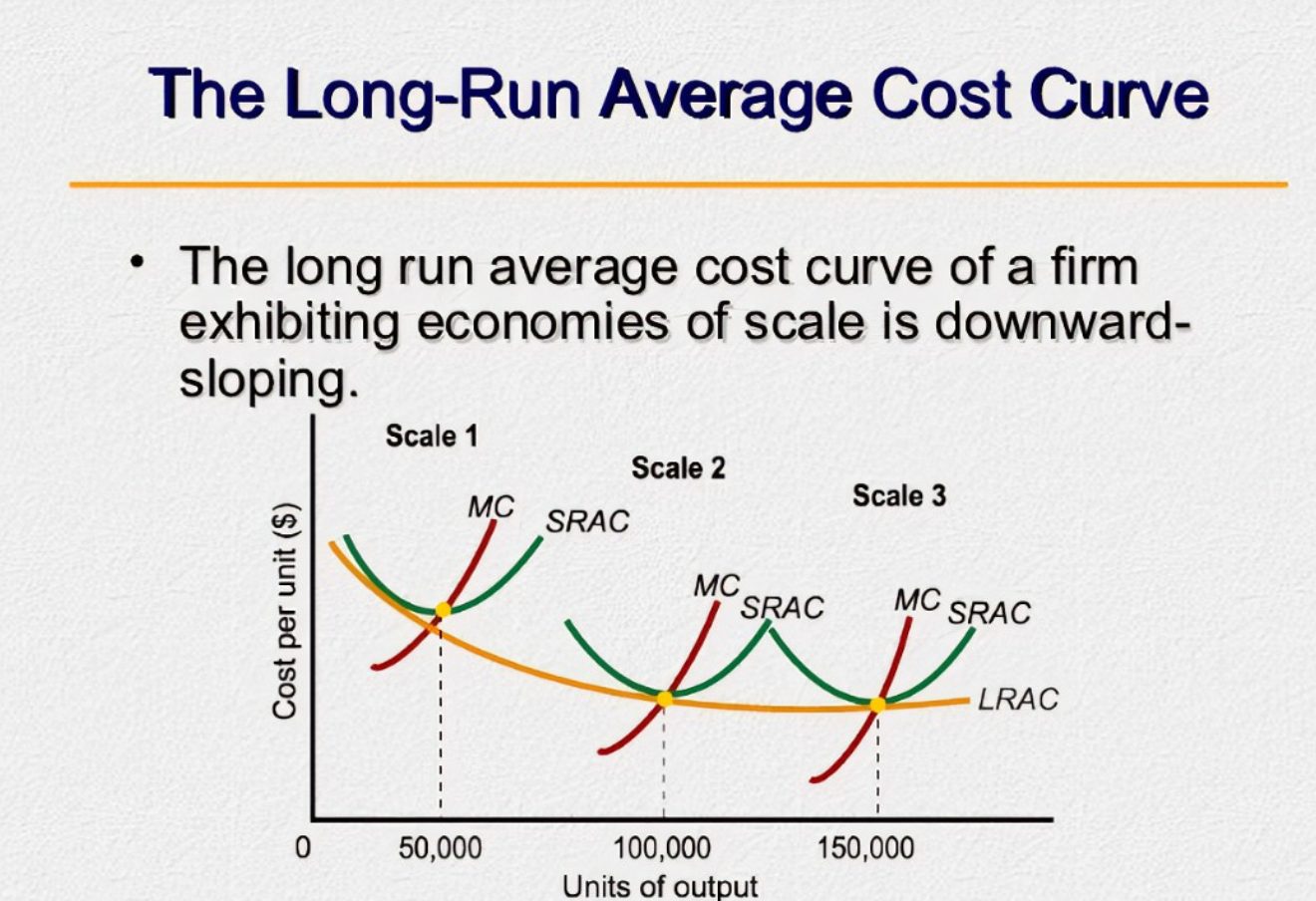 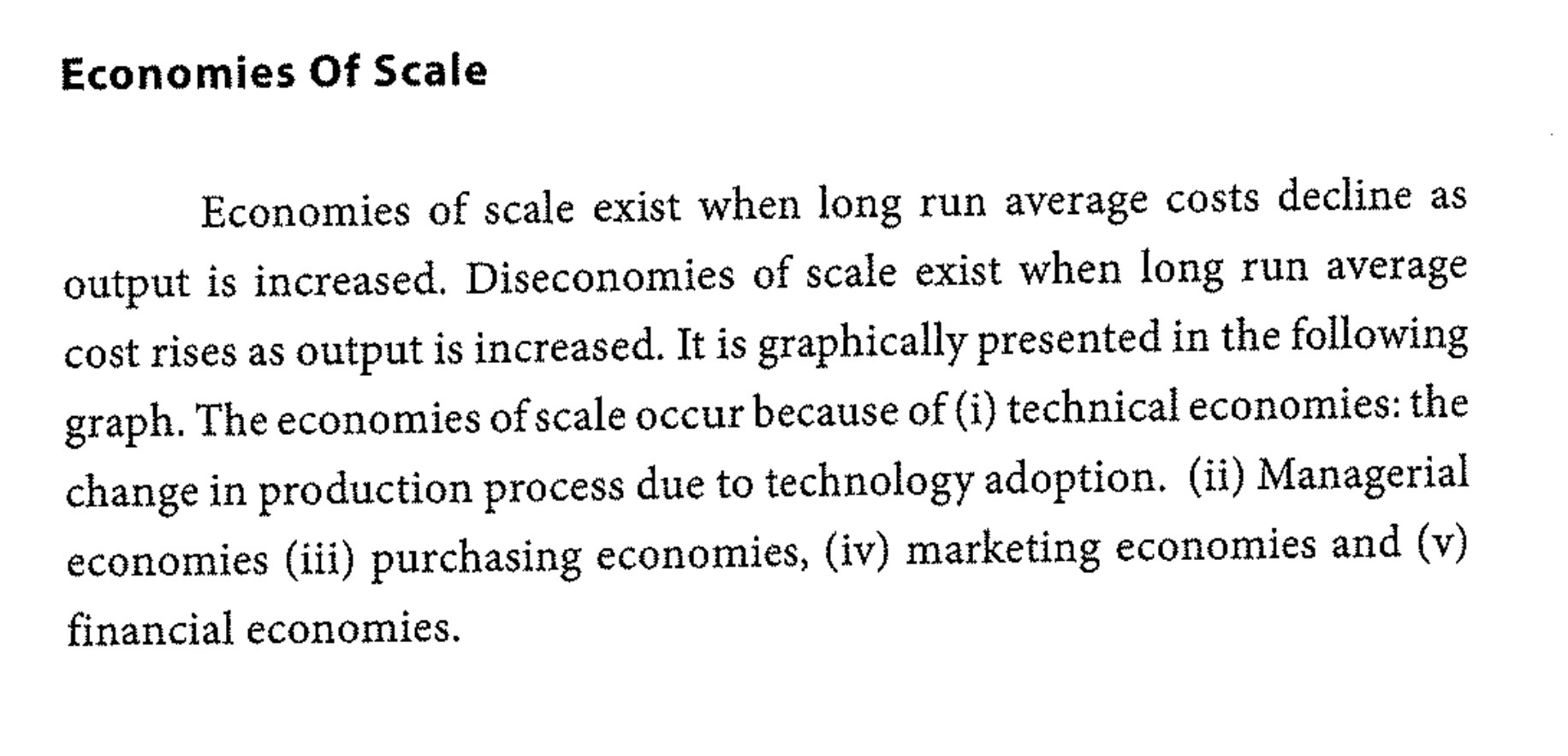 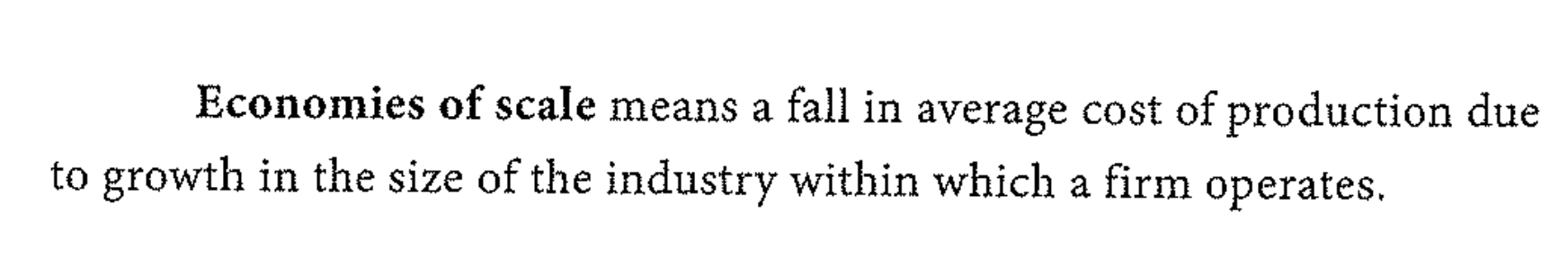 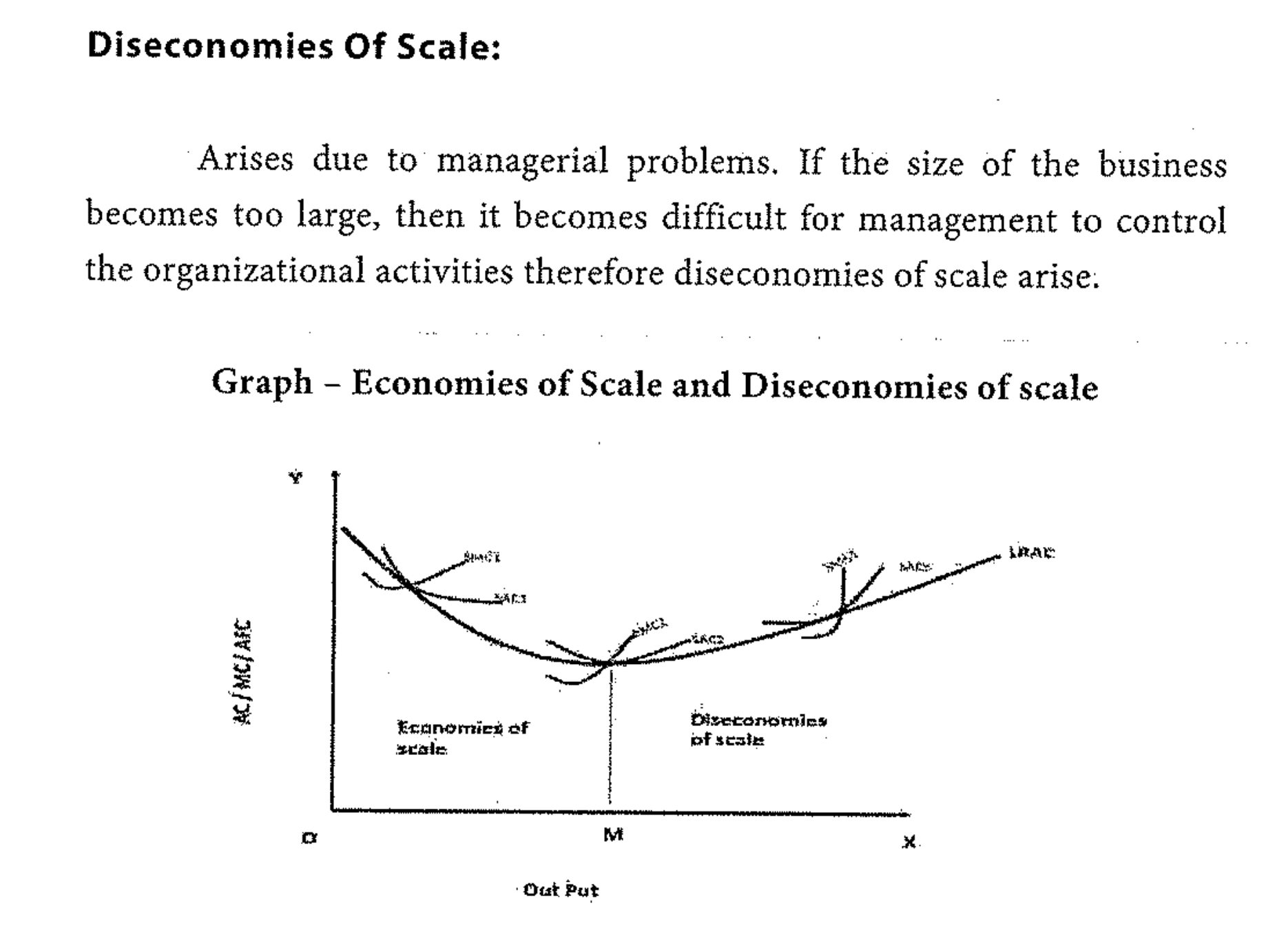 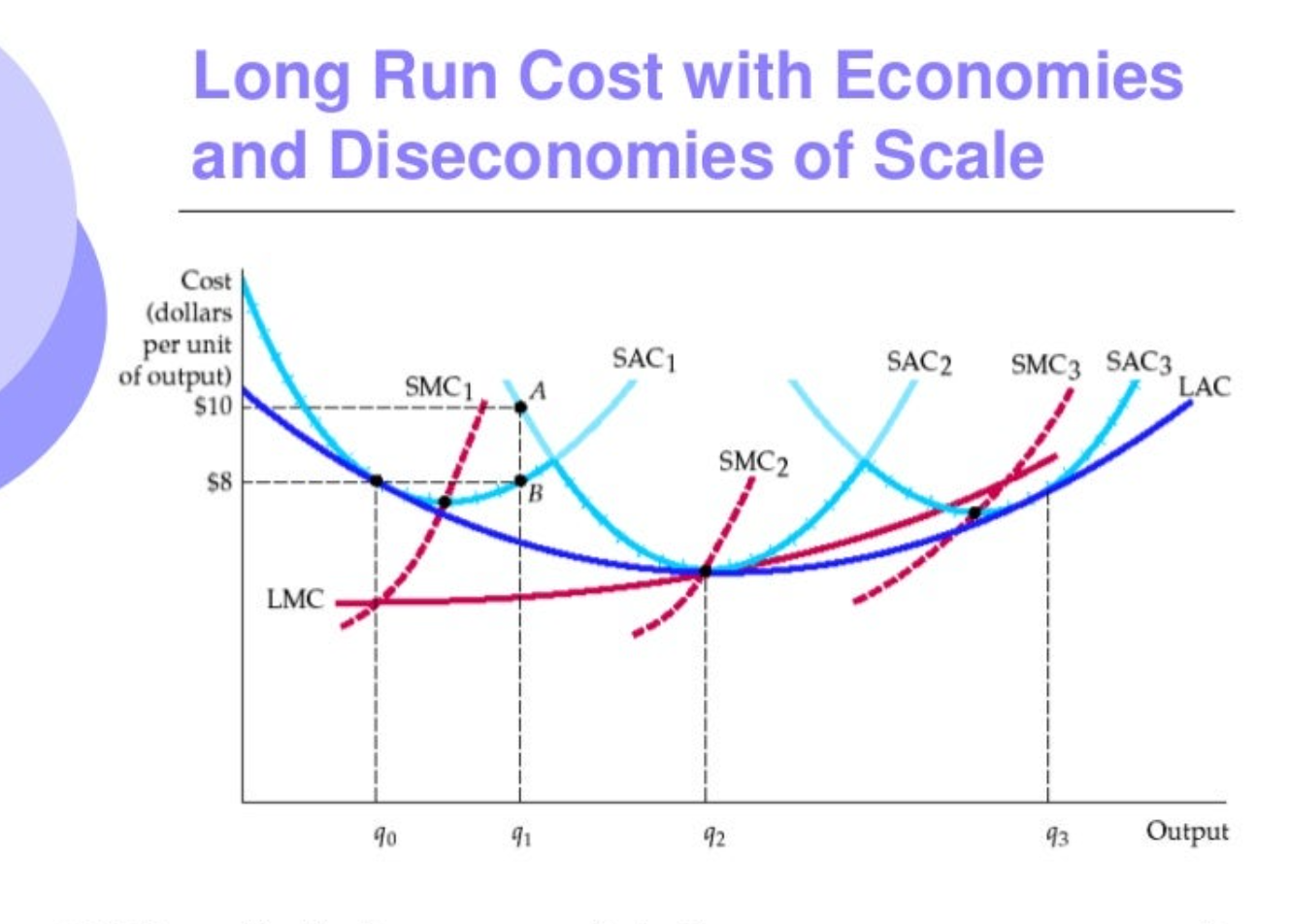 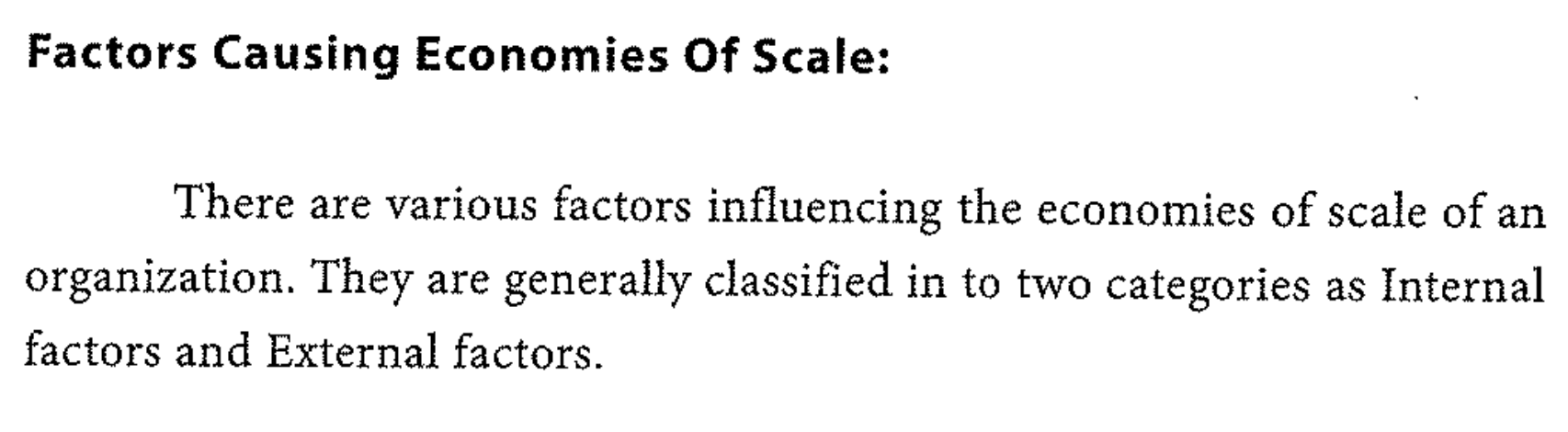 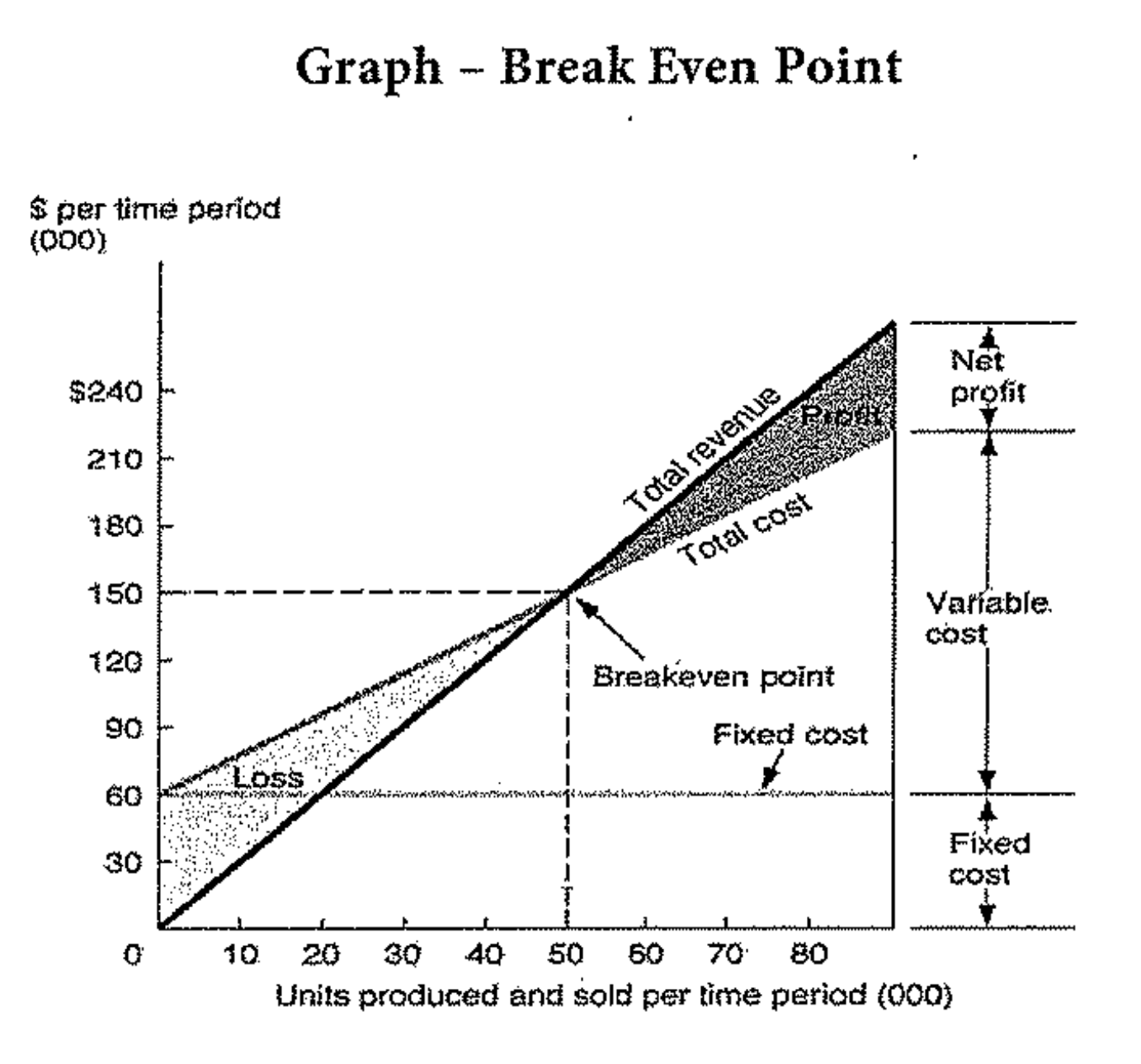 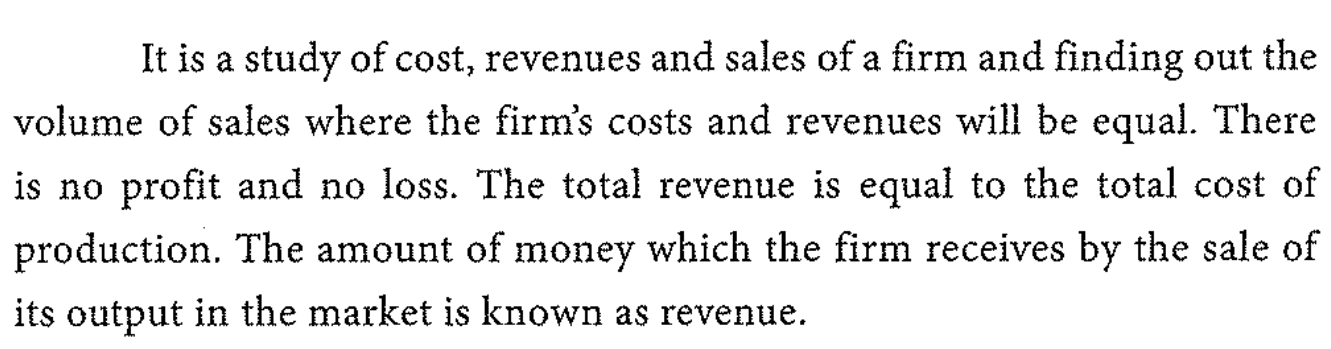 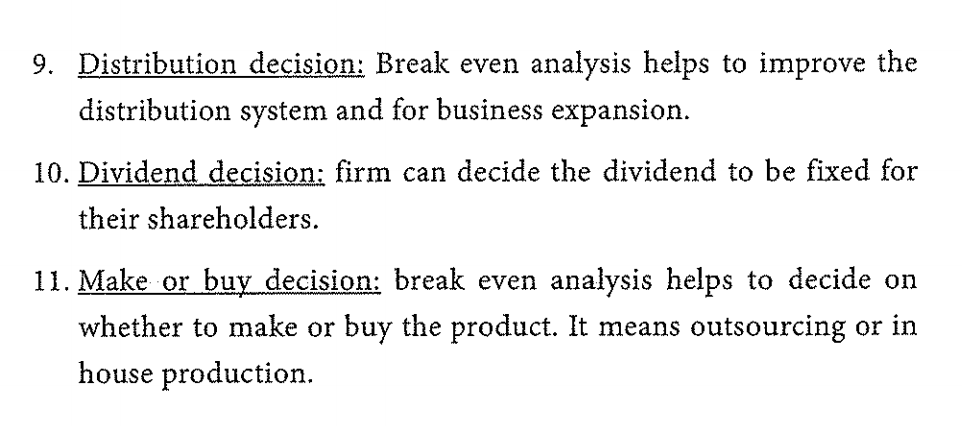 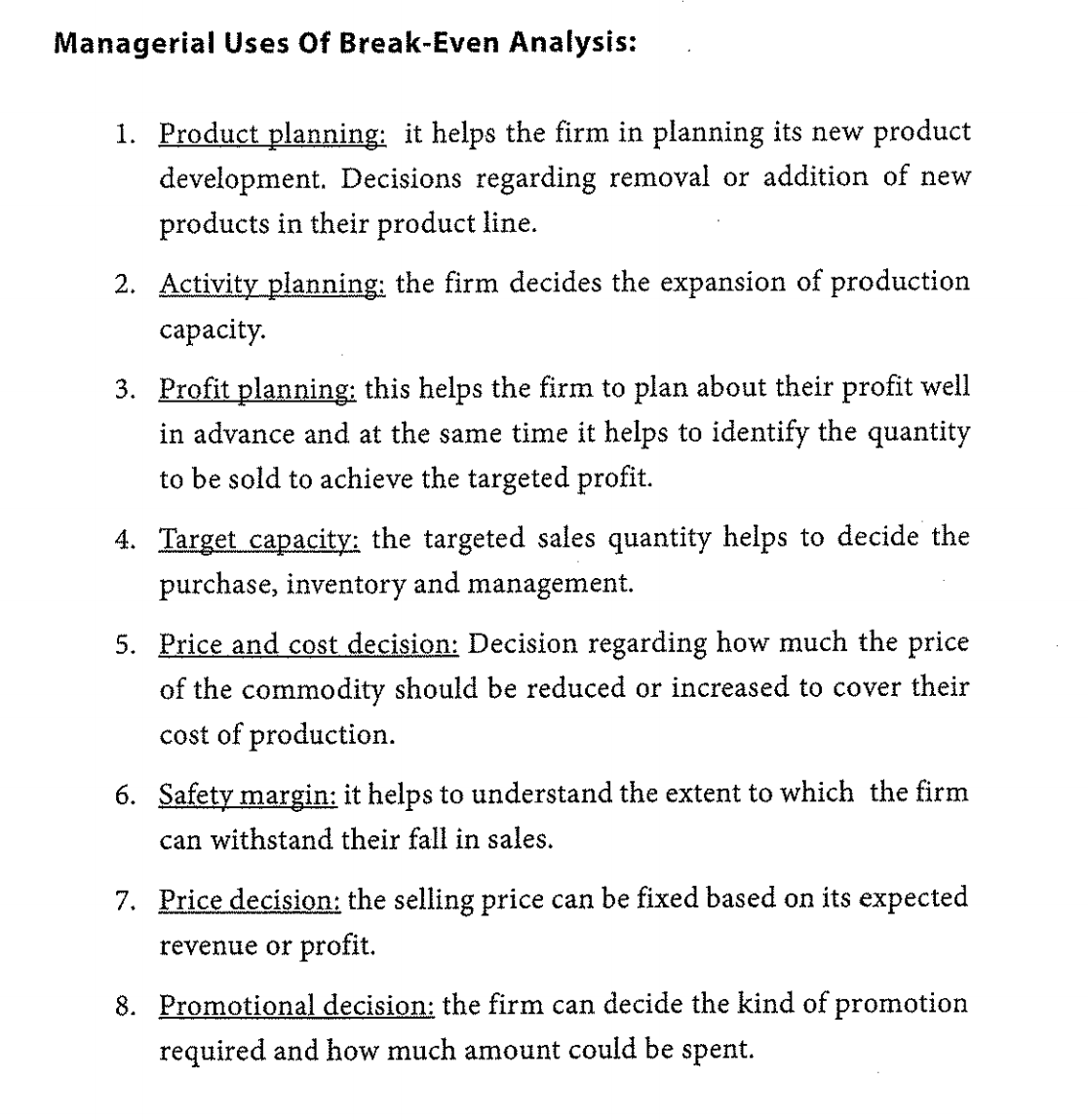 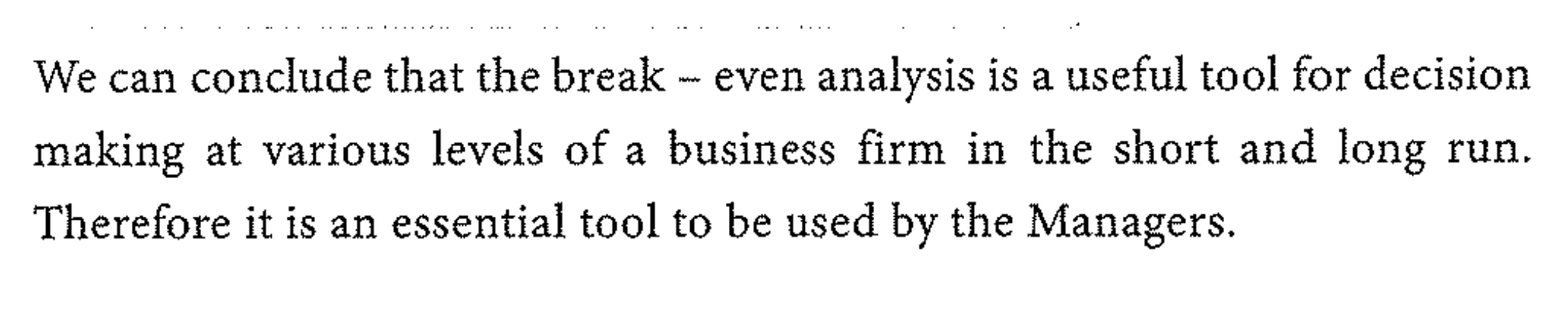